新
説明
教育課程
小学校
外国語
Ⅰ　外国語科導入の趣旨と要点
Ⅱ　外国語科の目標
Ⅲ　英語の目標と内容
Ⅳ　指導計画の作成上の配慮事項
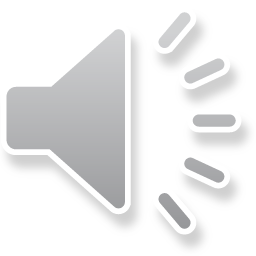 [Speaker Notes: ただいまから、「新教育課程　小学校外国語」の説明を始めます。スライド右上に、学習指導要領解説の該当ページを示しておりますので、必要に応じてマーカーかラインを引きながら聞いてください。
　それでは、説明を始めます。]
Ⅰ　外国語科導入の趣旨と要点
P62～63
外国語科導入の趣旨
これまでの成果と課題等を踏まえた改善
◇　生涯にわたる様々な場面で必要となるコミュニケーション
　能力の向上
◇　小・中・高等学校における一貫した外国語教育の実施
◇　平成２３年度からの高学年外国語活動の成果と課題
　〇　児童の高い学習意欲と中学校外国語教育の積極性の向上
　●　中学校段階での音声から文字への円滑な接続
　●　日本語と英語の音声の違いや英語の発音と綴りの関係，
　　文構造の学習の充実
　●　高学年におけるより体系的な学習の必要性
◇　学校間の接続
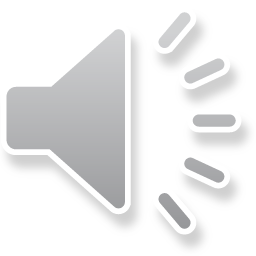 [Speaker Notes: はじめに，外国語科導入の趣旨と要点についてです。解説のP６２をご覧ください。
　
　これまでの外国語活動の成果と課題を踏まえ，高学年外国語科の導入の趣旨としては，これらの点が示されています。
　特に，平成２３年度から実施している高学年外国語活動においては，児童の高い学習意欲や中学校外国語教育への積極性の向上が成果としてあがる一方で，音声や文字への円滑な接続などの課題が明らかとなり，より丁寧な文字への出合わせ方や，小・中・高の学校間の接続をより丁寧に進める必要性から高学年に中学校の前倒しではない，小学校高学年の新たな教科として外国語科を導入することとなりました。]
Ⅰ　外国語科導入の趣旨と要点
P63～64
目標の改善
・資質・能力の３つの柱
　　「知識及び技能」「思考力，判断力，表現力等」
　　「学びに向かう力，人間性等」
・５つの領域の言語活動
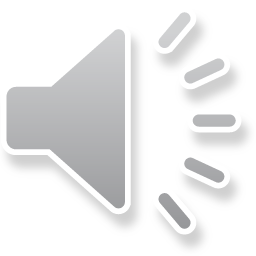 ・２学年を通した目標
[Speaker Notes: 改訂の要点としては，目標の改善，内容構成の改善，内容の改善・充実，学習指導の改善・充実の４つが示されました。P６３からご覧ください。
　
　目標の改善についてです。
　目標は，「知識及び技能」「思考力，判断力，表現力等」「学びに向かう力，人間性等」の３つの資質・能力の柱で各学校段階の学びを接続させ，「外国語を使って何ができるようになるか」を明確にするという観点から改善・充実が図られています。
　また，今回の改訂では，中学年の外国語活動で，３つの資質・能力の下で，英語の目標として「聞くこと」「話すこと（やり取り）」「話すこと（発表）」の３領域を設定し，音声面を中心とした外国語を用いたコミュニケーションを図る素地を育成します。その上で，高学年において「読むこと」「書くこと」を加えた教科として外国語科を導入し，５つの領域の言語活動を通して，コミュニケーションを図る基礎となる資質・能力を育成することとしています。
　目標は，より弾力的な指導ができるように，２学年を通した目標となっています。]
Ⅰ　外国語科導入の趣旨と要点
P63～64
①　各学校段階の学びを接続させる。
②　「外国語を使って何ができるようになるの
　か」を明確にする。
目標の改善→資質・能力の３つの柱で整理
思考力，判断力，表現力等
学びに向かう力，人間性等
知識及び技能
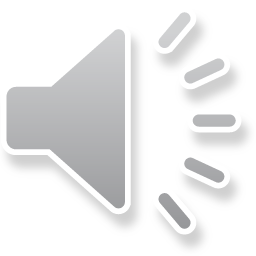 [Speaker Notes: 外国語科の目標は，①各学校段階の学びを接続させるとともに，②「外国語を使って何ができるようになるのか」を明確にするという観点から，「知識及び技能」，「思考力，判断力，表現力等」，「学びに向かう力，人間性等」の３つの資質・能力の柱で整理されました。それでは、外国語科の目標について見ていきましょう。]
Ⅰ　外国語科の目標
P67～69
第１　目標
外国語によるコミュニケーションにおける見方・考え方を働かせ，外国語による聞くこと，読むこと，話すこと，書くことの言語活動を通して，コミュニケーションを図る基礎となる資質・能力を次の通り育成することを目指す。
学びに向かう力，人間性等（３）
思考力，判断力，表現力等（２）
知識及び技能（１）
外国語によるコミュニケーションにおける見方・考え方
外国語で表現し伝え合うため，外国語やその背景にある文化を，社会や世界，他者との関わりに着目して捉え，コミュニケーションを行う目的や場面，状況等に応じて，情報を整理しながら考え等を形成し，再構築すること
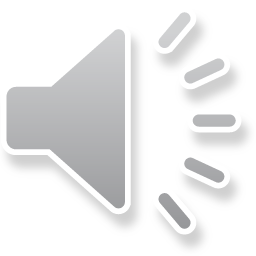 [Speaker Notes: 目標の中の「外国語によるコミュニケーションにおける見方・考え方」とは，「外国語で表現し伝え合うため，外国語やその背景にある文化を，社会や世界，他者との関わりに着目して捉え，コミュニケーションを行う目的や場面，状況等に応じて，情報を整理しながら考え等を形成し，再構築すること」と整理されています。
　それでは，（１）～（３）の資質・能力の３つの柱の目標について説明します。]
Ⅰ　外国語科の目標
P69～71
目標（１）について
知識及び技能
５・６年　外国語科
外国語の音声や文字，語彙，表現，文構造，言語の働きなどについて，日本語と外国語との違いに気付き，これらの知識を理解するとともに，読むこと，書くことに慣れ親しみ，聞くこと，読むこと，話すこと，書くことによる実際のコミュニケーションにおいて活用できる基礎的な技能を身に付けるようにする。
３・４年　外国語活動
・外国語を通して，言語や文化について体験的に理解を深め，日
　  本語と外国語との音声の違いに気付く
　・外国語の音声や基本的な表現に慣れ親しむようにする
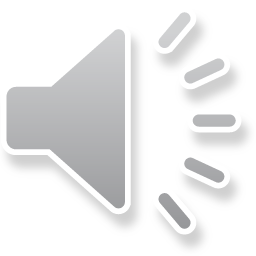 [Speaker Notes: 外国語科の（１）「知識及び技能」の習得に係る目標についてです。目標の前半は知識面，後半は技能面で構成されています。
　５・６年外国語科では，外国語の音声や文字，語彙，表現，文構造，言語の働きなどについての知識を理解することが目指されます。
　「実際のコミュニケーションにおいて活用できる基礎的な技能を身に付けるようにする」とは，３・４年の外国語活動で，外国語の音声や基本的な表現に慣れ親しませたことを踏まえ「聞くこと」「話すこと」に「読むこと」「書くこと」を加え，教科として段階を進めたものです。
　ただし，「読むこと」「書くこと」は，慣れ親しむことから指導するため「聞くこと」「話すこと」と同等の指導をするものではありません。
　また，５・６年外国語科では，実際のコミュニケーションに活用できる基礎的な技能を身に付けることを目指しています。]
Ⅰ　外国語科の目標
P71～72
思考力，判断力，
表現力等
目標（２）について
５・６年外国語科
コミュニケーションを行う目的や場面，状況などに応じて，身近で簡単な事柄について，聞いたり話したりするとともに，音声で十分に慣れ親しんだ外国語の語彙や基本的な表現を推測しながら読んだり，語順を意識しながら書いたりして，自分の考えや気持ちなどを伝え合うことができる基礎的な力を養う。
３・４年外国語活動
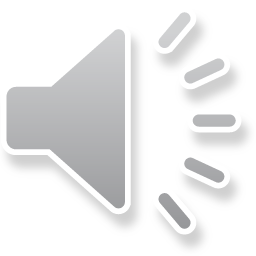 ・自分の考えや気持ちなどを伝え合う力の素地
[Speaker Notes: 次に，（２）の「思考力・判断力・表現力等」の育成に係る目標です。
　「推測しながら読んだり，語順を意識しながら書いたり」とは，それまでに何度も聞いたり話したりして音声に十分に慣れ親しんでいる語彙や基本的な表現について読んだり書いたりすることです。
　３・４年の外国語活動では，聞いたり話したりすることで音声に十分に慣れ親しみ，「外国語で自分の考えや気持ちなどを伝え合う力の素地」を養うことを目指していますが，５・６年外国語科では，読んだり書いたりすることを加え，自分の考えや気持ちなどを伝え合うことができる基礎的な力を養うことを目指しています。]
Ⅰ　外国語科の目標
P72～74
学びに向かう力，人間性等
目標（３）について
５・６年外国語科
外国語の背景にある文化に対する理解を深め，他者に配慮しながら，主体的に外国語を用いてコミュニケーションを図ろうとする態度を養う。
３・４年外国語活動
・言語やその背景にある文化に対する理解を深める　
・相手に配慮しながら
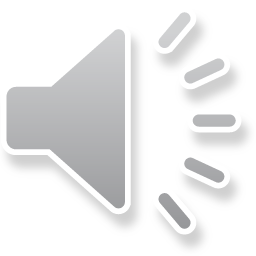 [Speaker Notes: （３）の「学びに向かう力,人間性等」の涵養に係る目標です。この（３）は,（１）及び（２）の目標を一体的に育成する過程を通して育成されるものです。
　「外国語の背景にある文化に対する理解」とは，５・６年の外国語科で対象となる外国語の背景にある文化に対する理解を意味しています。
３・４年で学習の対象となる外国語のみならず，日本語を含めた様々な言語そのものへの理解や言語の背景にある文化に対する理解を深め，そのような理解が高学年の外国語科で，対象となる外国語の背景にある文化への深まりへとつながります。
　また，「他者に配慮しながら」とは，目の前にいる相手とは限らないことを表しています。
　さらに，「主体的に」とは，生涯にわたって継続して外国語習得に取り組もうとする態度を養うことを表しています。
　以上が外国語科の目標を基に育成を目指す資質・能力の３つの柱についての目標でした。]
Ⅱ　英語の目標と内容
P75～76
第２　各言語の目標及び内容等
　英語
１　目標
　 英語学習の特質を踏まえ，以下に示す，聞くこと，読むこと，話すこと〔やりとり〕，話すこと〔発表〕，書くことの五つの領域別に設定する目標の実現を目指した指導を通して，第１の（１）及び（２）に示す資質・能力を一体的に育成するとともに，その過程を通して，第１の（３）に示す資質・能力を育成する。
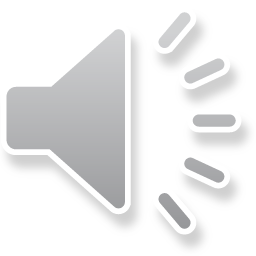 [Speaker Notes: ここからは，高学年外国語科の第２節「英語」について説明します。
　英語では，前述の外国語科の目標を踏まえ，聞くこと，読むこと，話すこと〔やりとり〕，話すこと〔発表〕，書くことの５つの領域別に具体的な目標を設定しています。]
Ⅱ　英語の目標と内容
P76～77
聞くこと
ア　ゆっくりはっきりと話されれば，自分のことや　
　身近で簡単な事柄について簡単な語句や基本的な
　表現を聞き取ることができるようにする。
イ　ゆっくりはっきりと話されれば，日常生活に関
　する身近で簡単な事柄について，具体的な情報を
　聞き取ることができるようにする。
ウ　ゆっくりはっきりと話されれば，日常生活に関
　する身近で簡単な事柄について，短い話の概要を
　捉えることができるようにする。
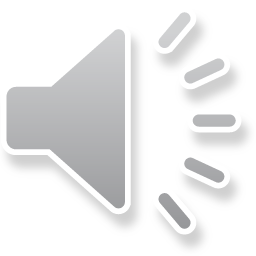 [Speaker Notes: まず，「聞くこと」についてです。
　ア～ウの文頭の「ゆっくりはっきりと話されれば」は，明瞭な音声で聞き取りやすく話されることを前提条件として聞き取るということです。
　文末は「できるようにする」となっており，定着を表しています。
　ウの「短い話の概要を捉えること」とは，話されること全体の大まかな内容が分かることを示しています。]
Ⅱ　英語の目標と内容
P78
読むこと
ア　活字体で書かれた文字を識別し，その読み方を
　発音することができるようにする。
イ　音声で十分に慣れ親しんだ簡単な語句や基本
　的な表現の意味が分かるようにする。
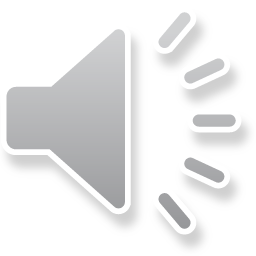 [Speaker Notes: 次に，「読むこと」についてです。
　アとイの２つの目標が示されています。
　英語の文字には，名称と音（おん）があります。
　アの「読み方」とは，音（おん）ではなく，文字の名称の読み方を指しています。具体例は，７８ページをご参照ください。
　イの「意味が分かる」とは掲示，パンフレット，絵本などの言語外情報を伴って示された語句や表現を推測して読むようにすることを示しています。
　小学校では，中学校の発音と綴りとを関連付けた指導とならないよう，音声と文字とを関連付ける指導に留めることに留意しなければなりません。]
Ⅱ　英語の目標と内容
P78～80
話すこと〔やり取り〕
ア　基本的な表現を用いて指示，依頼したり，それら
　に応じたりすることができるようにする。
イ　日常生活に関する身近で簡単な事柄について，自
　分の考えや気持ちなどを，簡単な語句や基本的な表
　現を用いて伝え合うことができるようにする。
ウ　自分や相手のこと及び身の回りの物に関する事
　柄について，簡単な語句や基本的な表現を用いてそ
　の場で質問したり質問に答えたりして，伝え合うこ
　とができるようにする。
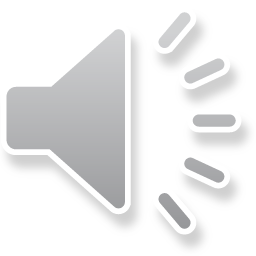 [Speaker Notes: 次に，「話すこと〔やり取り〕」についてです。　
　特に，アの「それらに応じたりすること」とは，応じたり断ったりすることもできるようになることを含んでいます。　
　ウの「その場で」というのは，相手とのやりとりの際，それまでの学習や経験で蓄積した英語での話す力・聞く力を駆使して質問したり，答えたりすることができるようになることを指しています。]
Ⅱ　英語の目標と内容
P80～81
話すこと〔発表〕
ア　日常生活に関する身近で簡単な事柄について，
　簡単な語句や基本的な表現を用いて話すことがで
　きるようにする。
イ　自分のことについて，伝えようとする内容を整
　理した上で，簡単な語句や基本的な表現を用いて
　話すことができるようにする。
ウ　身近で簡単な事柄について，伝えようとする内　
　容を整理した上で，自分の考えや気持ちなどを，
　簡単な語句や基本的な表現を用いて話すことがで
　きるようにする。
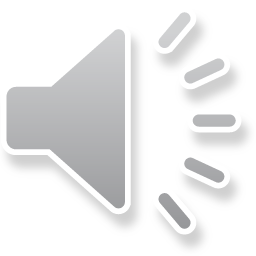 [Speaker Notes: 次に，「話すこと（発表）」についてです。
　特に，イ及びウの「内容を整理した上で」とは，聞き手に分かりやすく伝わるように複数あるものの順番を決めたり，選んだりすることを表しています。]
Ⅱ　英語の目標と内容
P81～82
書くこと
ア　大文字，小文字を活字体で書くことができるよ
　うにする。また，語順を意識しながら音声で十分
　に慣れ親しんだ簡単な語句や基本的な表現を書き
　写すことができるようにする。
イ　自分のことや身近で簡単な事柄について，例文
　を参考に，音声で十分に慣れ親しんだ簡単な語句
　や基本的な表現を用いて書くことができるように
　する。
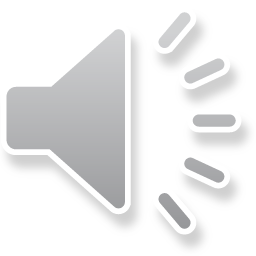 [Speaker Notes: 最後に，「書くこと」についてです。
　ア及びイの目標から，小学校では文字レベルを書くこと，書き写すこと，例文を参考にして自分で選んで書くことを目指しています。
　文字を四線に書いたり，文字が集まった単語を書き写したり，語と語のスペースに気付き表現を書き写すなどの細かな段階を踏んで行っていく必要があります。
　以上，５領域ごとの目標についてでした。]
Ⅱ　英語の目標と内容
P83～121
内容
（１）英語の特徴やきまりに関する事項
【知識及び技能】
（２）情報を整理しながら考えなどを形成し，英語
　　 で表現したり，伝え合ったりすることに関する
　　 事項
【思考力，判断力，表現力等】
（３）言語活動及び言語の働きに関する事項
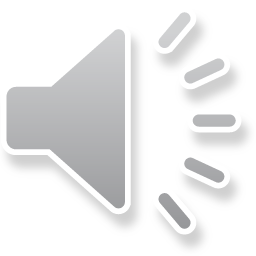 [Speaker Notes: 次に，内容についてです。
　内容については，（１）知識及び技能に関する内容事項，（２）思考力，判断力，表現力等に関する内容事項，（３）言語活動及び言語の働きに関する事項で述べられています。（２）の事項については，（１）に示す事項を活用して，（３）で具体的に示されている言語活動を通して指導することとなります。具体的には，「小学校学習指導要領解説　外国語」の８３ページから１２１ページをご覧ください。]
Ⅲ　指導計画の作成と内容の取扱い
P121～129
（１）指導計画の作成上の配慮事項
ア　単元など内容や時間のまとまりを見通して，その中で育む資質。能力の
　育成に向けた児童の主体的・対話的で深い学びの実現
イ　学年ごとの目標を適切に定め，2学年間を通じた外国語科の目標の実現
ウ　必要に応じた言語材料について理解したり練習したりするための指導や　
　第３学年及び第４学年で扱った簡単な語句や基本的な表現などの学習内容
　の繰り返し指導による定着
エ　英語学習の特質を踏まえ，必要に応じて，特定の事項を取り上げて，第1　
　章総則の第２の３の（２）のウの（イ）に掲げる指導を行うことにより，
　指導の効果を高めるよう工夫すること
オ　児童の興味・関心に合った言語活動で扱う題材
カ　障害のある児童などについて，学習活動を行う場合に生じる困難さに応
　じた指導内容や方法を計画的・組織的に行うこと
キ　学級担任の教師及び外国語を担当する教師による指導計画の作成，指導
　体制の充実と指導方法の工夫
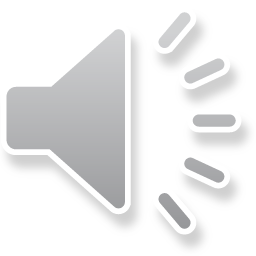 [Speaker Notes: 外国語科の指導計画の作成上の配慮事項は，アからキの7点が明記されています。
　指導計画の作成に当たっては，小・中・高等学校を通じた領域別の目標設定という観点を踏まえ，３・４年外国語活動や中・高等学校における指導との接続に留意した上で，これら７点に配慮することとしています。これら７点の事項については，解説書の１２１ページから１２９ページに具体的に述べられていますので，御確認ください。]
Ⅲ　指導計画の作成と内容の取扱い
P129～132
（２）内容の取扱い
ア　言語材料は平易なものから難しいものへ意味を理解できるように指導す
　べき事項と表現できるように指導すべき事項があること
イ　音声指導に当たっては，発音練習などを通して言語材料を指導すること。
　また音声と文字とを関連付けて指導すること
ウ　文や文構造の指導に当たっての留意事項
　・日本語と英語との語順等の違いや，関連のある文や文構造のまとまりを
　　認識できるようにするための効果的な指導の工夫
　・文法の用語や用法の指導に偏ることがないよう配慮し，言語活動と効果
　　的に関連付けた指導
エ　学習形態の工夫と個々の児童の特性に応じた指導内容や指導方法の工夫
オ　視聴覚教材やコンピュータ，情報通信ネットワーク，教育機器などの有
　効活用による，児童の興味・関心の高まりと指導の効率化や言語活動の更
　なる充実
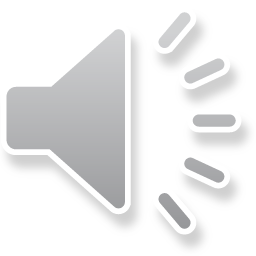 [Speaker Notes: 内容の取扱いについてです。指導に当たって大切な配慮事項がア～カの６つの事項で示されています。具体的には，P１２９～P１３２で確認してください。]
Ⅲ　指導計画の作成と内容の取扱い
P132
（２）内容の取扱い
カ　コミュニケーションを行う目的，場面，状況などを明確に設定し，
　言語活動を通して育成すべき資質・能力を明確に示すことにより，児
　童が学習の見通しを立てたり，振り返ったりすること。
あああああああああああああ
①児童による設定されたコミュニケーションの目的や場面，状況等の理解
②目的に応じて情報や意見などを発信するまでの方向性の決定，コミュニケーションの見通し
③目的達成のための具体的なコミュニケーション
④言語面や内容面からの自らの学習のまとめと振り返り
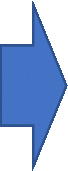 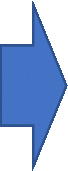 思考力, 判断力, 表現力等の高まり
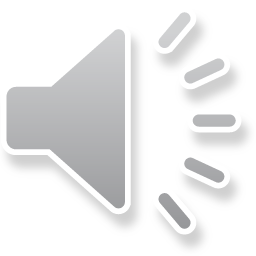 [Speaker Notes: 特に，カの配慮事項については，学んだことの意味付けや既得の知識や経験，新たに得られた知識の言語活動での活用で「思考力，判断力，表現力等」を高めていくことの重要性が述べられています。目的，場面，状況などを明確に設定し，身に付けた「知識・技能」を活用させ，「思考力，判断力，表現力等」を次の学習へと生かすような学習過程を行うことが重要です。]
新
説明
教育課程
小学校
外国語
Ⅰ　外国語科導入の趣旨と要点
Ⅱ　外国語科の目標
Ⅲ　英語の目標と内容
Ⅳ　指導計画の作成上の配慮事項
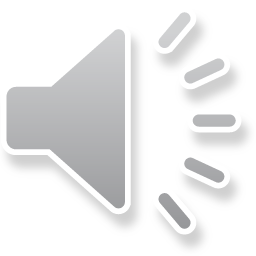 [Speaker Notes: 以上で，「新教育課程　小学校外国語」の説明を終わります。]